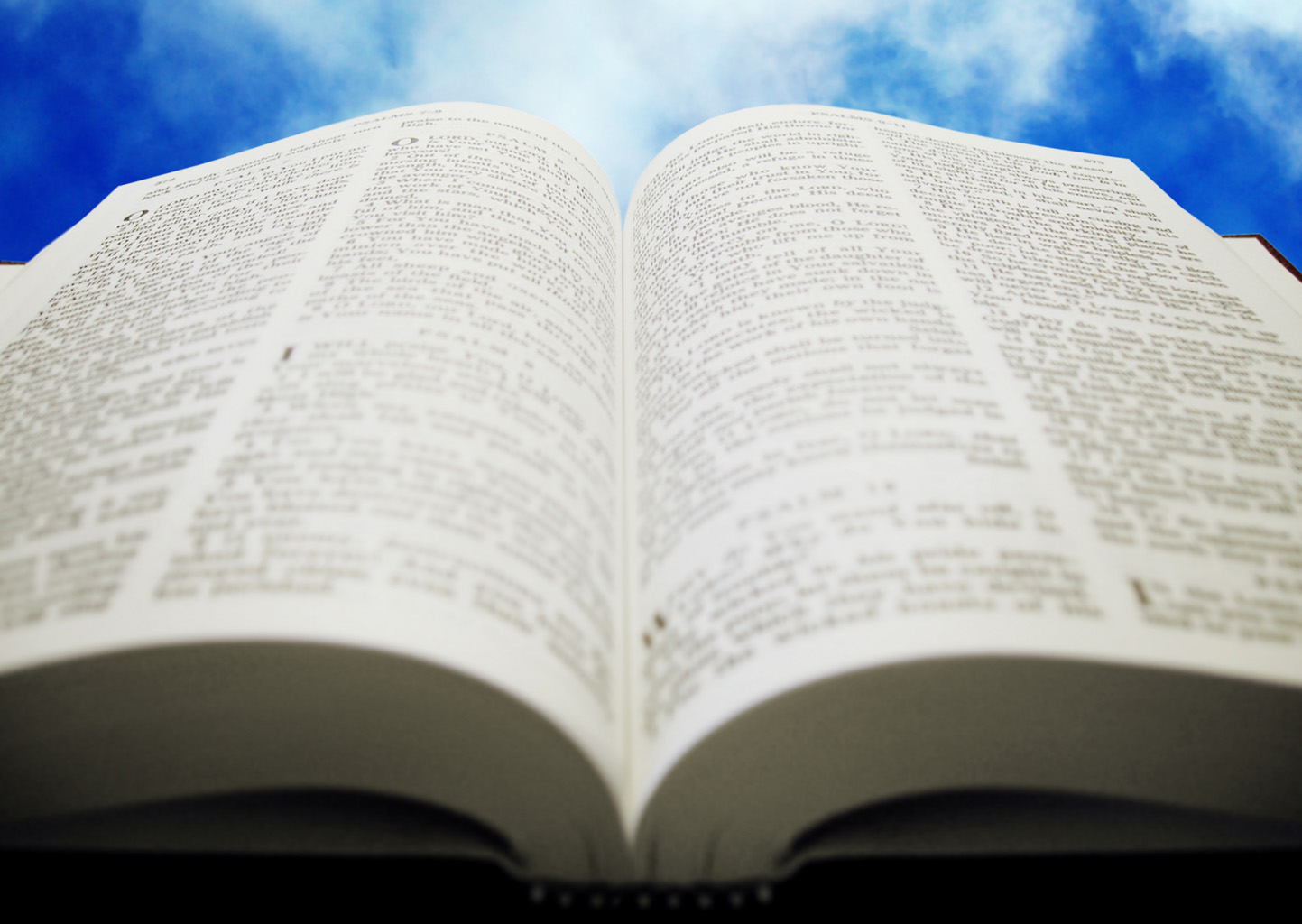 Welcome!
Sunday
Bible Study							9:30  AM
Worship 		  						10:30 AM

Wednesday
Bible Class 			 				7:00  PM
www.SunsetchurchofChrist.net
John 8:21-30
Jesus reveals His goal

Belief in Jesus

Speaking from the Father
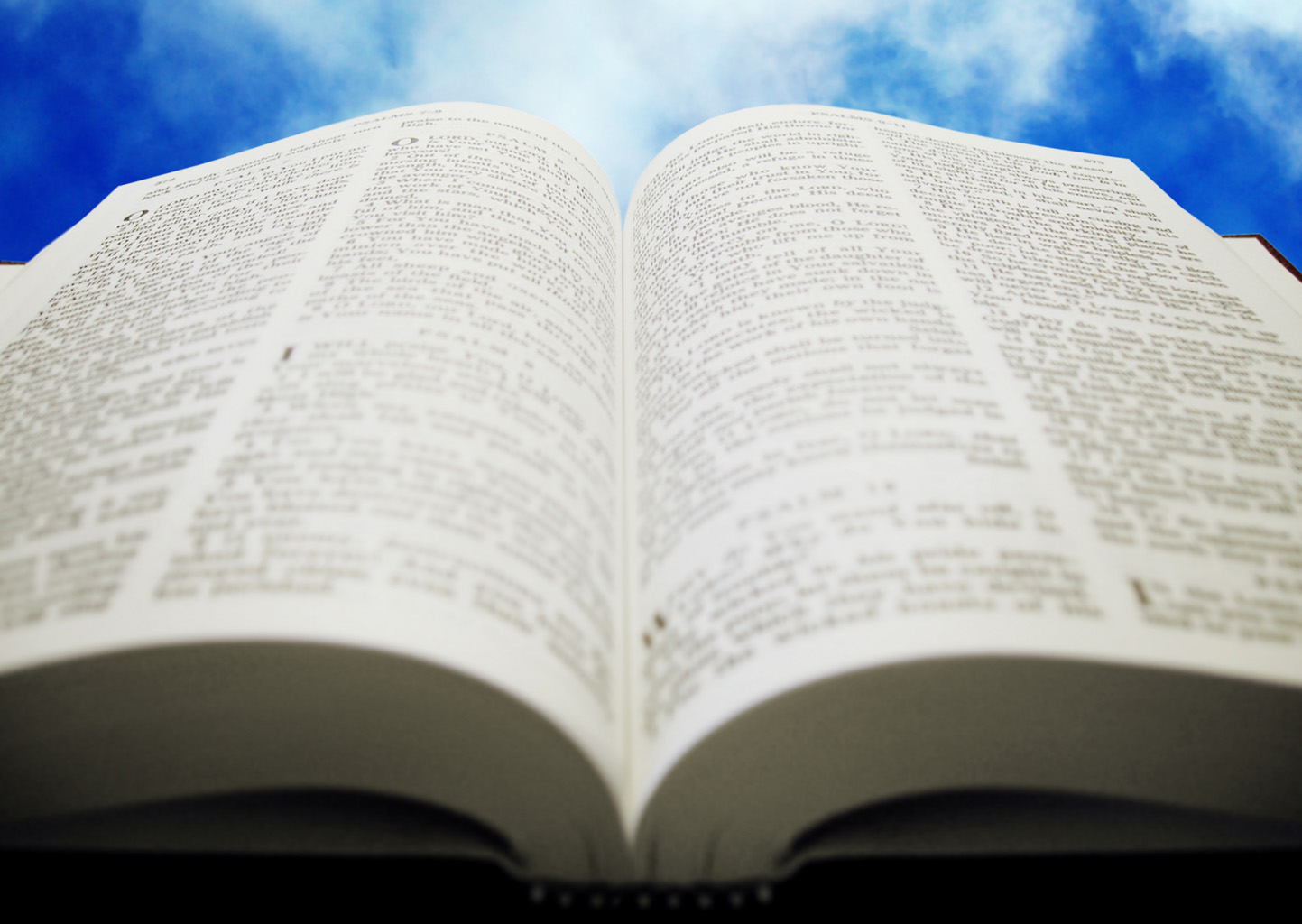 Welcome!
Sunday
Bible Study						9:30  AM
Worship 		  					10:30 AM

Wednesday
Bible Class 			 			7:00  PM
www.SunsetchurchofChrist.net
Soul Winners
Soul Winners
1 Corinthians 9:19-22
	Becoming all things to all men
	Giving up liberties for the sake of others
	Result: saving some
Winning the race
Winning souls
Soul Winners
People who convict others 
	In speech and in deed – Colossians 3:17
	Ready with an answer – 1 Peter 3:15
	Even for those who are saved
[Speaker Notes: Col 3:17 And whatever you do in word or deed, do all in the name of the Lord Jesus, giving thanks to God the Father through Him.]
Soul Winners
What is the alternative?
  Soul “losers”
	People who drive others away from God
	People who cannot hold their own hope
[Speaker Notes: Col 3:17 And whatever you do in word or deed, do all in the name of the Lord Jesus, giving thanks to God the Father through Him.]
Winners and Losers
Soul winners see the lost and grieve
	Matthew 9:36

Soul losers see the lost with contempt
	Luke 18:10-14
[Speaker Notes: Mt 9:36 But when He saw the multitudes, He was moved with compassion for them, because they were weary and scattered, like sheep having no shepherd.

Lu 18:10 "Two men went up to the temple to pray, one a Pharisee and the other a tax collector. 11 "The Pharisee stood and prayed thus with himself, 'God, I thank You that I am not like other men--extortioners, unjust, adulterers, or even as this tax collector. 12 'I fast twice a week; I give tithes of all that I possess.' 13 "And the tax collector, standing afar off, would not so much as raise his eyes to heaven, but beat his breast, saying, 'God, be merciful to me a sinner!' 14 "I tell you, this man went down to his house justified rather than the other; for everyone who exalts himself will be humbled, and he who humbles himself will be exalted."]
Winners and Losers
Soul winners have hearts of gratitude
	Mark 5:18-20

Soul losers have an attitude of entitlement
	Luke 12:17-19
[Speaker Notes: Mr 5:18 And when He got into the boat, he who had been demon-possessed begged Him that he might be with Him. 19 However, Jesus did not permit him, but said to him, "Go home to your friends, and tell them what great things the Lord has done for you, and how He has had compassion on you." 20 And he departed and began to proclaim in Decapolis all that Jesus had done for him; and all marveled.

Lu 12:17 "And he thought within himself, saying, 'What shall I do, since I have no room to store my crops?'
 18 "So he said, 'I will do this: I will pull down my barns and build greater, and there I will store all my crops and my goods.
 19 'And I will say to my soul, "Soul, you have many goods laid up for many years; take your ease; eat, drink, and be merry."']
Winners and Losers
Soul winners love to worship 
	Psalm 126

Soul losers find the assembly a burden
	Malachi 1:13
[Speaker Notes: Mal 1:13 You also say, 'Oh, what a weariness!' And you sneer at it," Says the LORD of hosts. "And you bring the stolen, the lame, and the sick; Thus you bring an offering! Should I accept this from your hand?" Says the LORD.]
Winners and Losers
Soul winners labor for their own souls
	1 Corinthians 9:23-27

Soul losers are bitter and grumble
	Jude 16
[Speaker Notes: Heb 2:4 God also bearing witness both with signs and wonders, with various miracles, and gifts of the Holy Spirit, according to His own will?

Jude 1:16 These are grumblers, complainers, walking according to their own lusts; and they mouth great swelling words, flattering people to gain advantage.]
Why This Matters
Sometimes churches lose focus
	Revelation 2:1-7
	Caught up on other purposes
	Lose sight of overall goals
[Speaker Notes: Re 2:1 ¶ "To the angel of the church of Ephesus write, 'These things says He who holds the seven stars in His right hand, who walks in the midst of the seven golden lampstands: 2 "I know your works, your labor, your patience, and that you cannot bear those who are evil. And you have tested those who say they are apostles and are not, and have found them liars; 3 "and you have persevered and have patience, and have labored for My name's sake and have not become weary. 4 "Nevertheless I have this against you, that you have left your first love. 5 "Remember therefore from where you have fallen; repent and do the first works, or else I will come to you quickly and remove your lampstand from its place--unless you repent. 6 "But this you have, that you hate the deeds of the Nicolaitans, which I also hate. 7 "He who has an ear, let him hear what the Spirit says to the churches. To him who overcomes I will give to eat from the tree of life, which is in the midst of the Paradise of God."']
Why This Matters
Sometimes churches lose focus
Sometimes churches don’t WANT to win souls
	Difficulty of spiritual immaturity
	Difficulty of needing to grow
[Speaker Notes: Heb 2:4 God also bearing witness both with signs and wonders, with various miracles, and gifts of the Holy Spirit, according to His own will?]
Why This Matters
Sometimes churches lose focus
Sometimes churches don’t WANT to win souls
This is evident when:
	Find more problems than solutions
	Content to remain the same
	Unwilling to try new ideas
[Speaker Notes: Heb 2:4 God also bearing witness both with signs and wonders, with various miracles, and gifts of the Holy Spirit, according to His own will?]
Application
Where no oxen are, the manger is clean, but much revenue comes by the strength of the ox. 																Proverbs 14:4
[Speaker Notes: Heb 2:4 God also bearing witness both with signs and wonders, with various miracles, and gifts of the Holy Spirit, according to His own will?]
Application
As a congregation:
	We need to push to reach the lost
	We need to help those gifted in this work
	We need to reinvigorate that desire
[Speaker Notes: Heb 2:4 God also bearing witness both with signs and wonders, with various miracles, and gifts of the Holy Spirit, according to His own will?]
Application
As a congregation:
As individual Christians:
	We need to want to be soul winners
	We need to want to engage the lost
	We need to accept the challenges with it
[Speaker Notes: Heb 2:4 God also bearing witness both with signs and wonders, with various miracles, and gifts of the Holy Spirit, according to His own will?]
Are You In the Kingdom
Hearing and believing
Confessing Jesus as Lord
Repentance
Baptism
Remaining Faithful